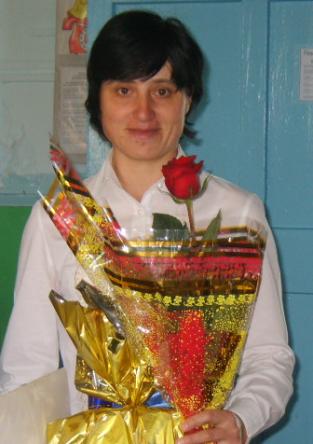 Проектная
 деятельность
Из опыта работы
Светлана Владимировна Какоткина 
Учитель истории
МКОУ Зареченская СОШ
Проект: 
"Вспомним всех поименно"
Исследовательский проект «Вспомним всех поименно», направлен на развитие любви к истории родного края, уважения к ее прошлому, гордости за свой народ. 
     Память о прошлом, о славных, предках родной земли – одно из действенных средств воспитания будущего гражданина. Происходящие преобразования в обществе заставляют россиян все чаще обращаться к своему прошлому, к истории нашего народа. Составной частью отечественной истории является история жизни односельчан, история малой Родины.
     Данный проект позволит учащимся: 
стать историками, сберечь для будущего поколения память о событиях Великой Отечественной войны, 
рассказы участников тех событий; 
публично защитить результаты  работы, получить  оценку не только учителя, но и своих товарищей, 
и жителей села;
- проявить творчество в создание публикации и иного представления информации;
использовать мультимедийные технологий для создания  конкретного  материала, наглядных достоверных образов исторической эпохи и конкретных личностей;
- формировать  познавательный интерес и информационную культуру;
рабочие материалы
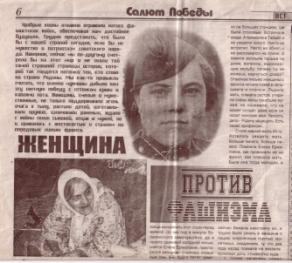 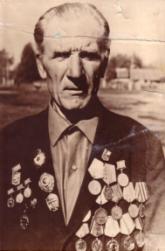 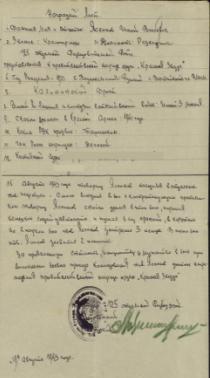 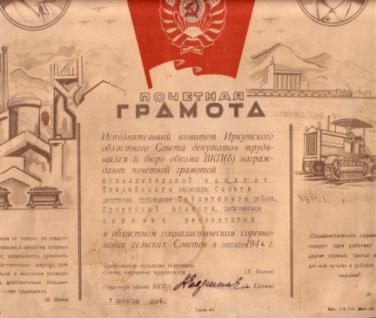 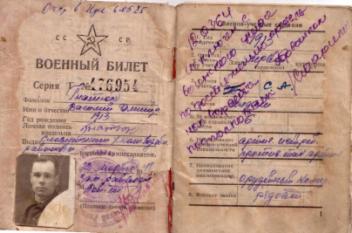 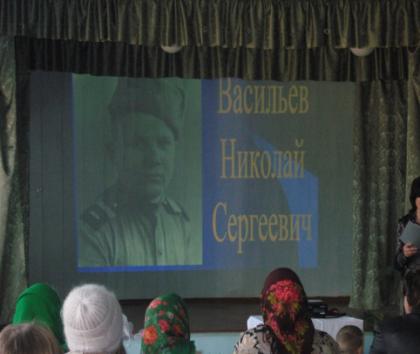 Рассказываем школьникам и односельчанам о героях нашего села.
Главным итогом нашей работы станет Книга «Памяти»
Проект: 
Великой Победе – наши добрые дела
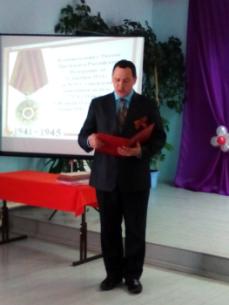 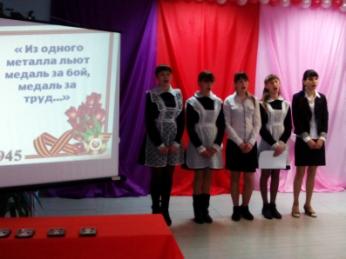 Встреча с тружениками тыла. Праздничная программа награждения медалью к 70 - летию Великой Победы.
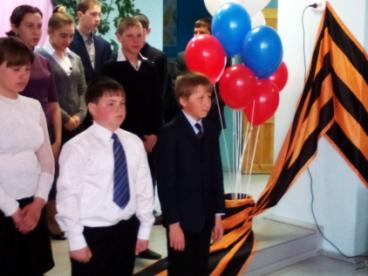 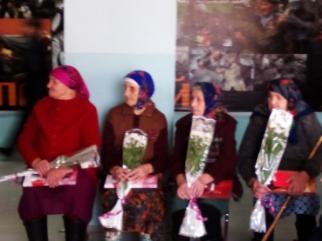 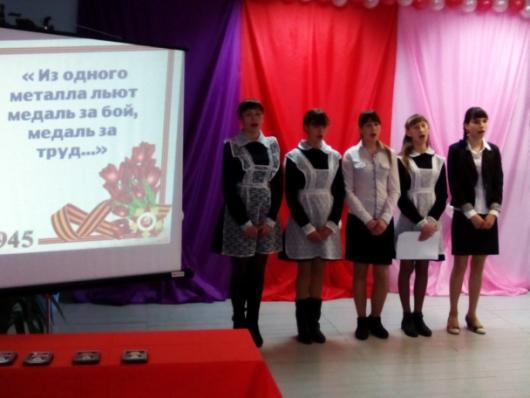 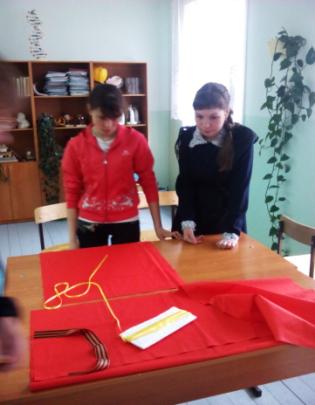 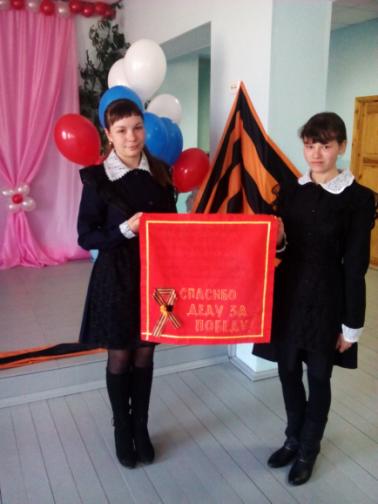 Участие в акции «Флаг Победы»
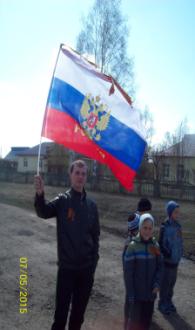 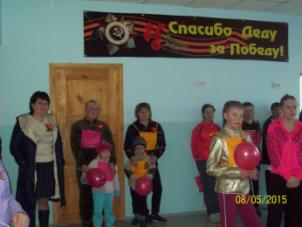 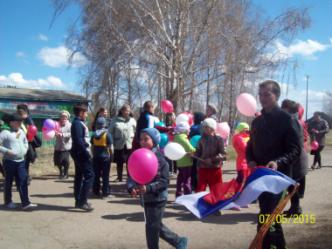 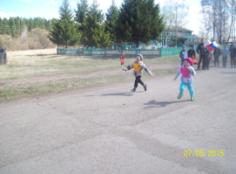 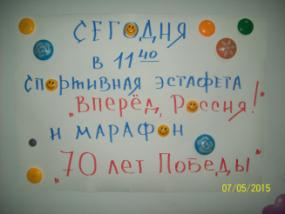 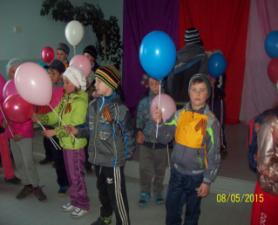 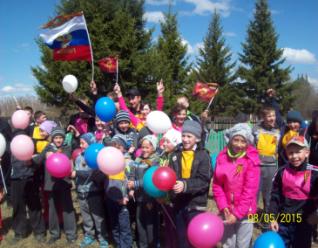 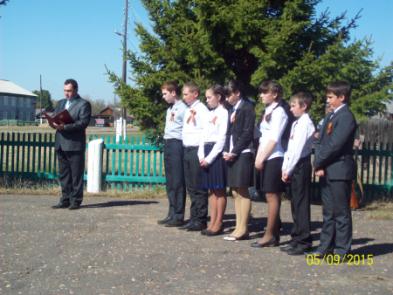 Митинг Памяти
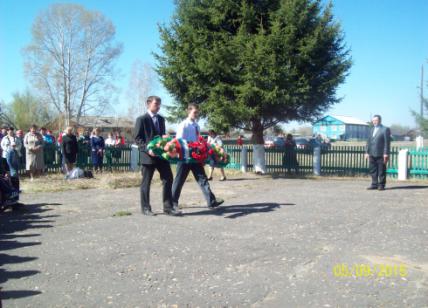 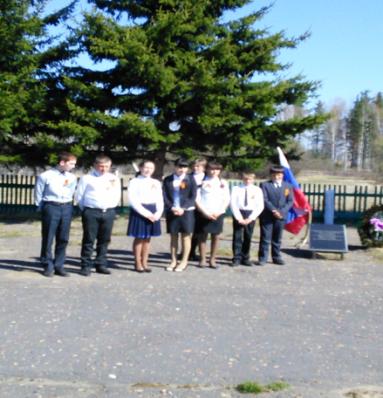 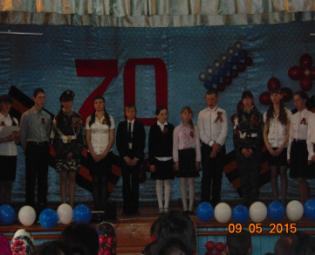 Праздничный концерт
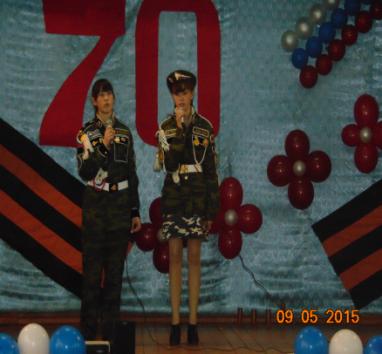 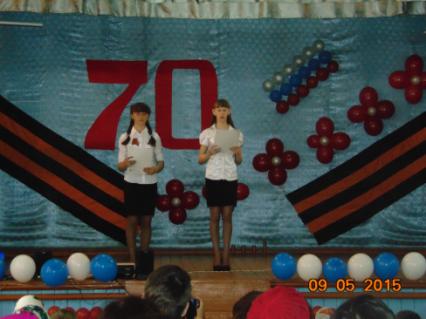 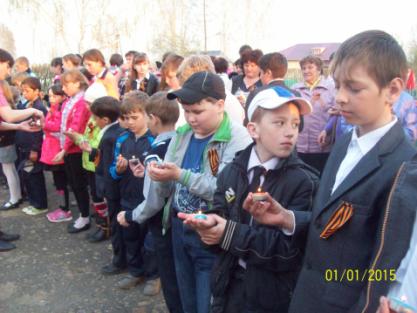 Акция «СВЕЧА ПАМЯТИ!»
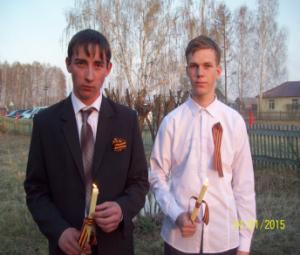 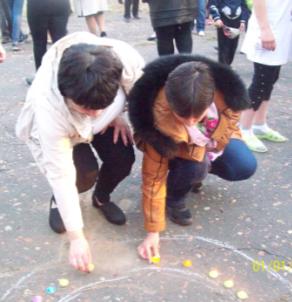 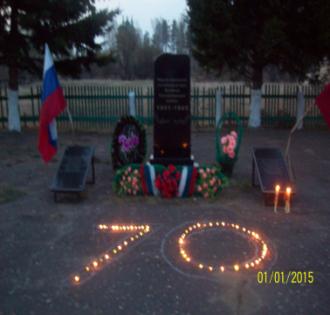 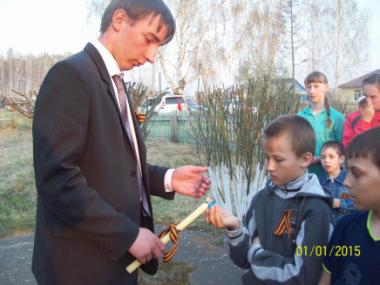 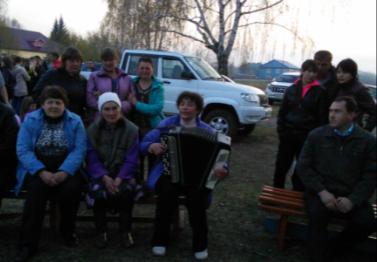 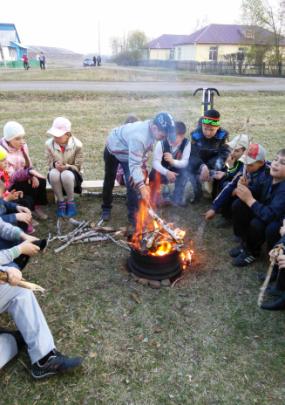 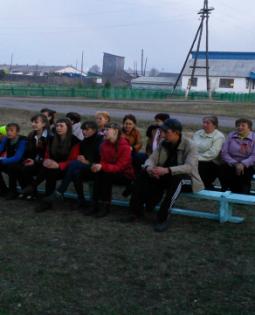 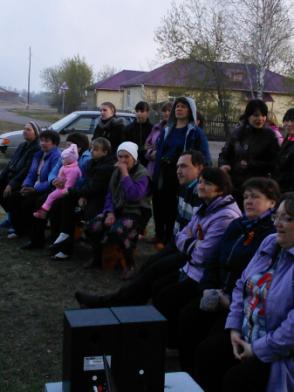 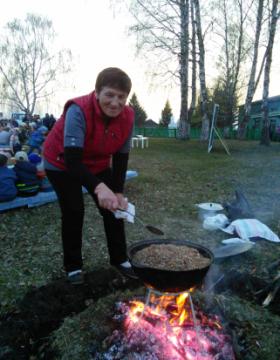 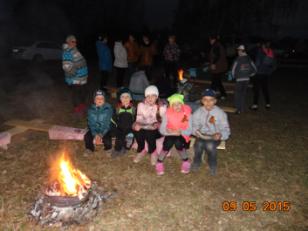 Вечер военной песни
проекты в 
воспитательной деятельности
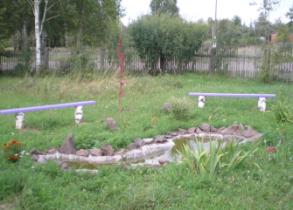 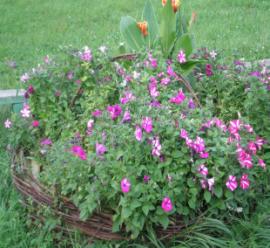 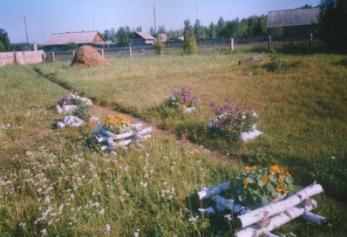 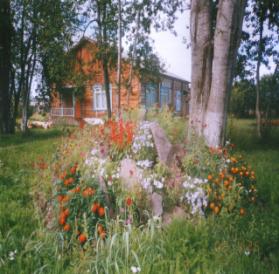 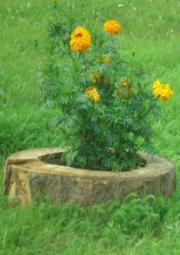 Проект
"Школьный дворик"
Проект 
Театральная студия
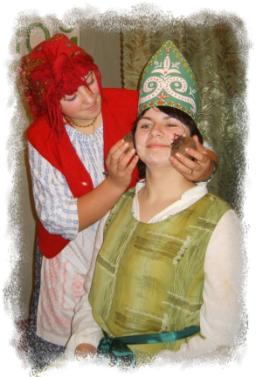 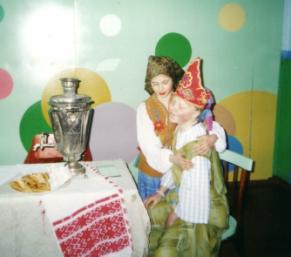 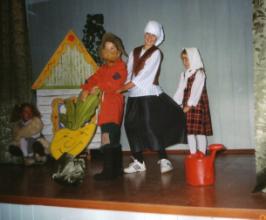 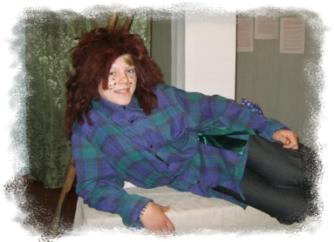 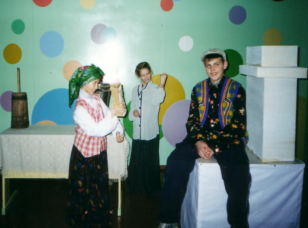 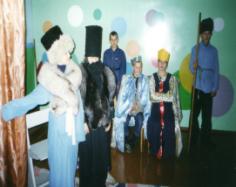 "Лукоморье"
Проект 
"Умелые руки 
не знают скуки"
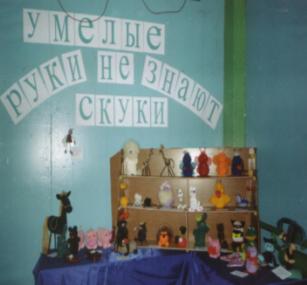 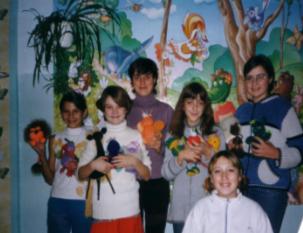 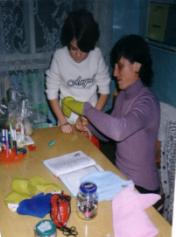 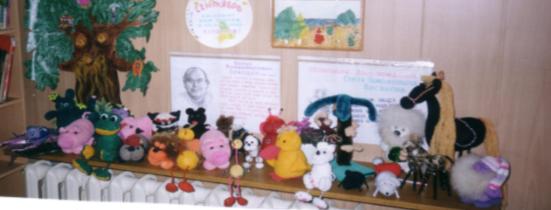 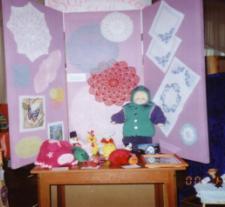 Спасибо за внимание!